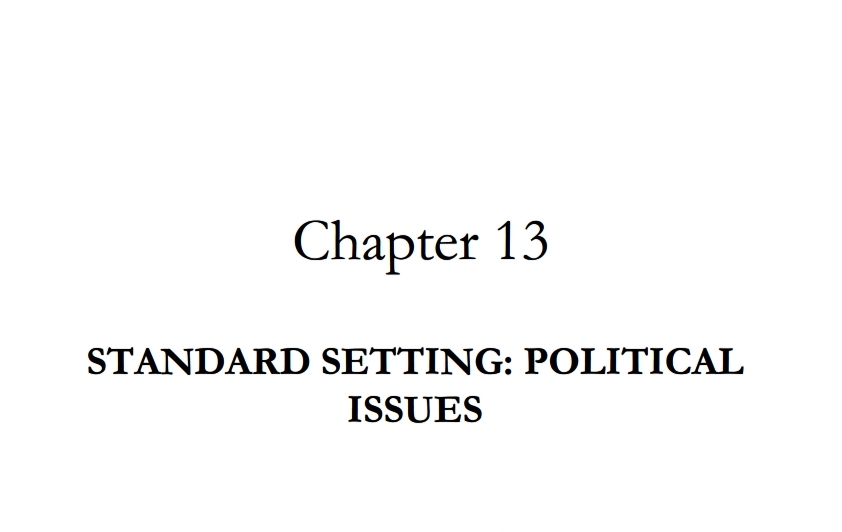 FAKULTAS EKONOMI DAN BISNIS 
UNIVERSITAS ESA UNGGUL
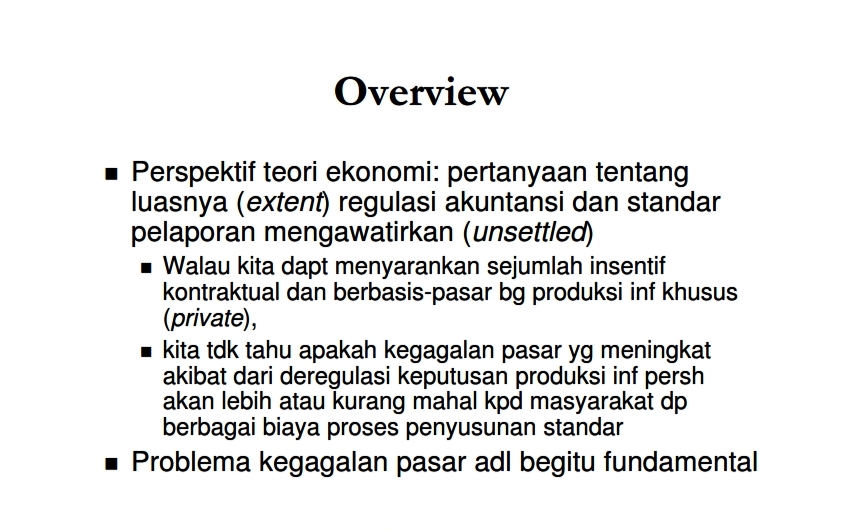 2
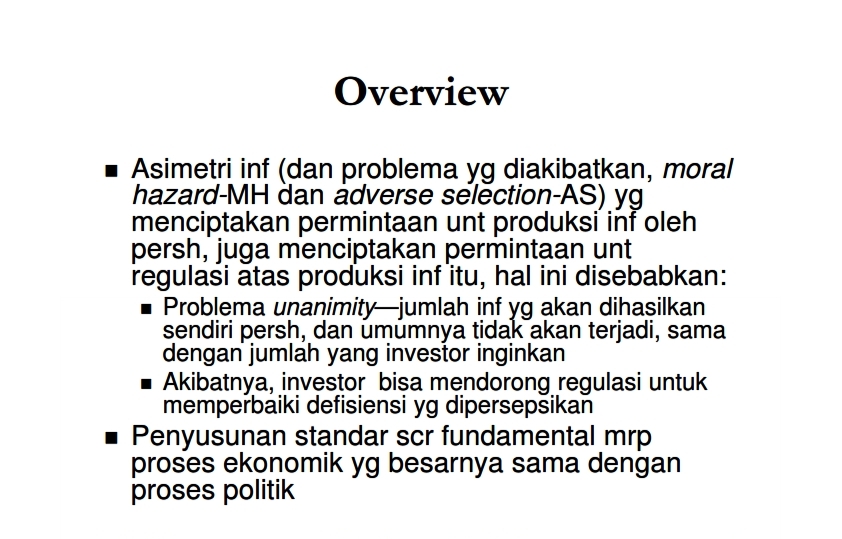 3
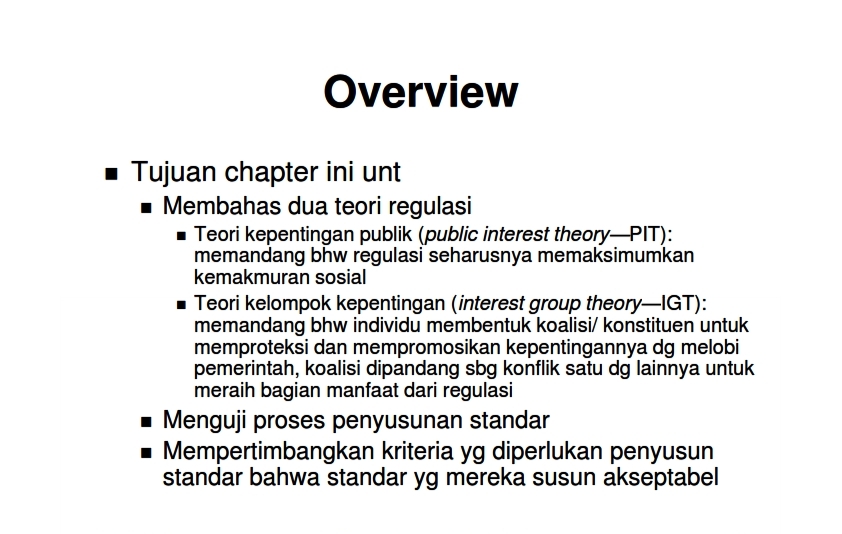 4
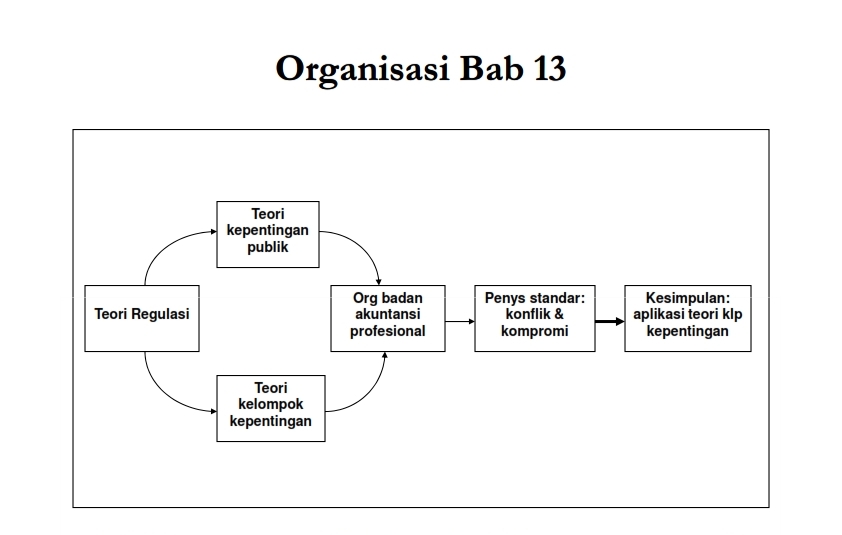 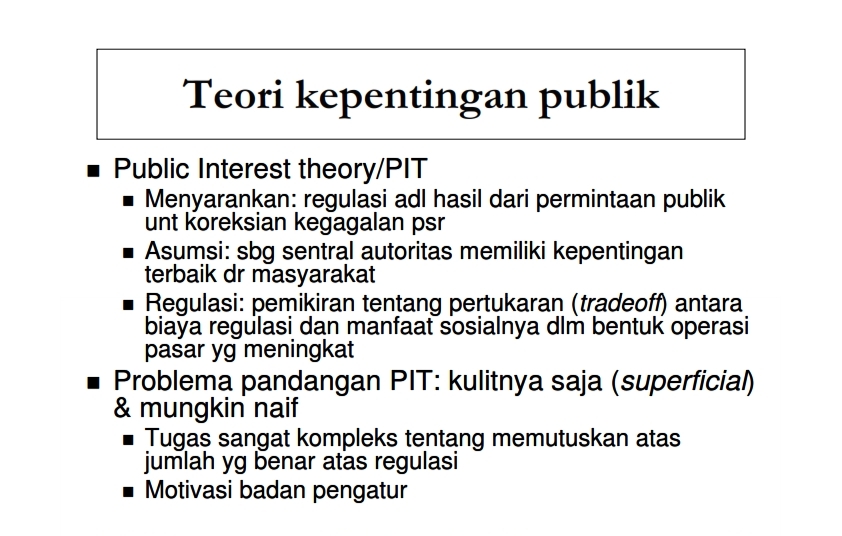 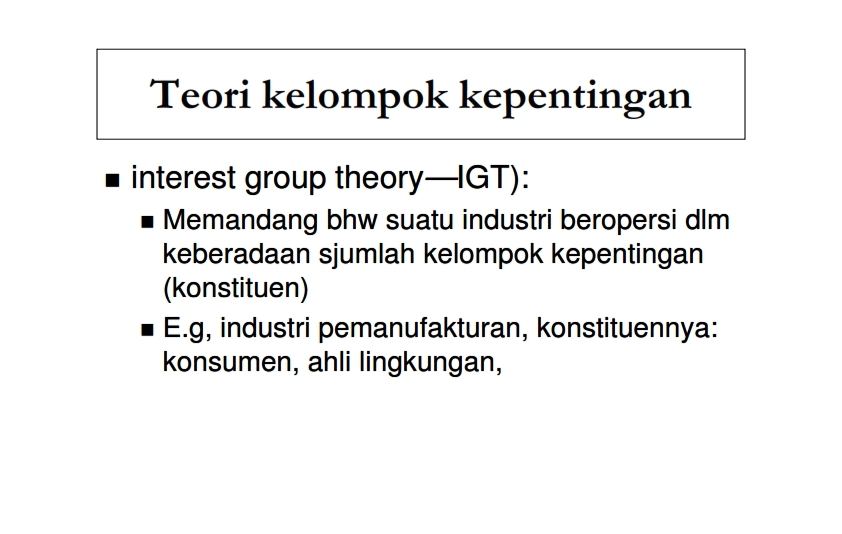 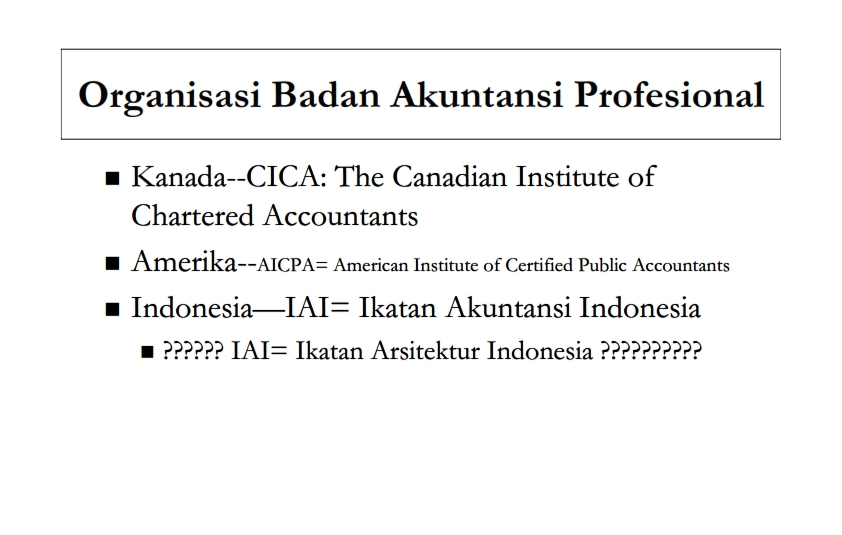 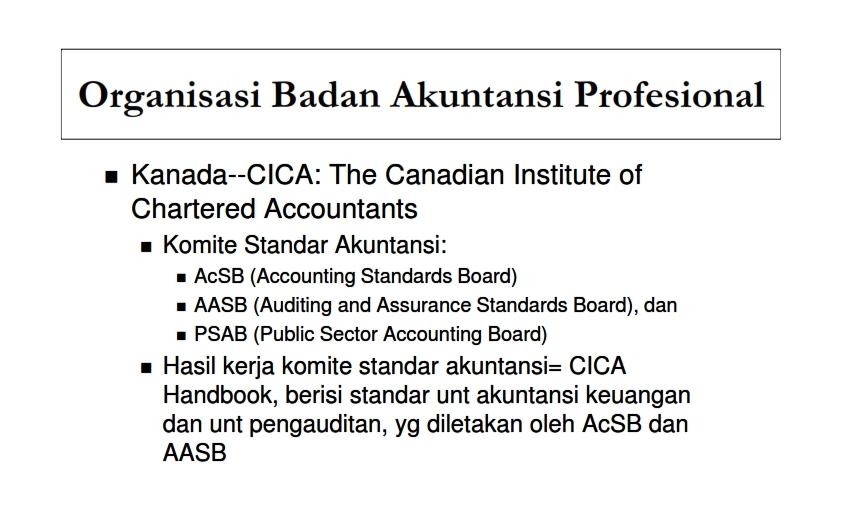 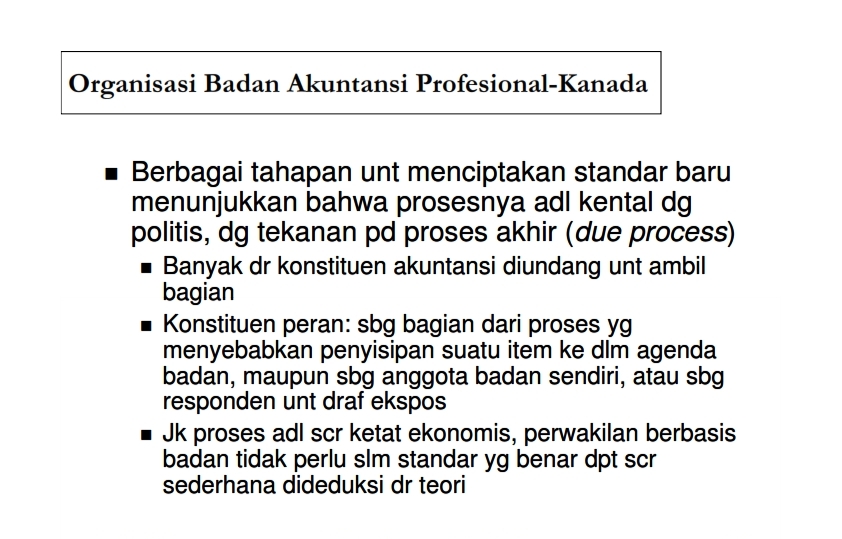 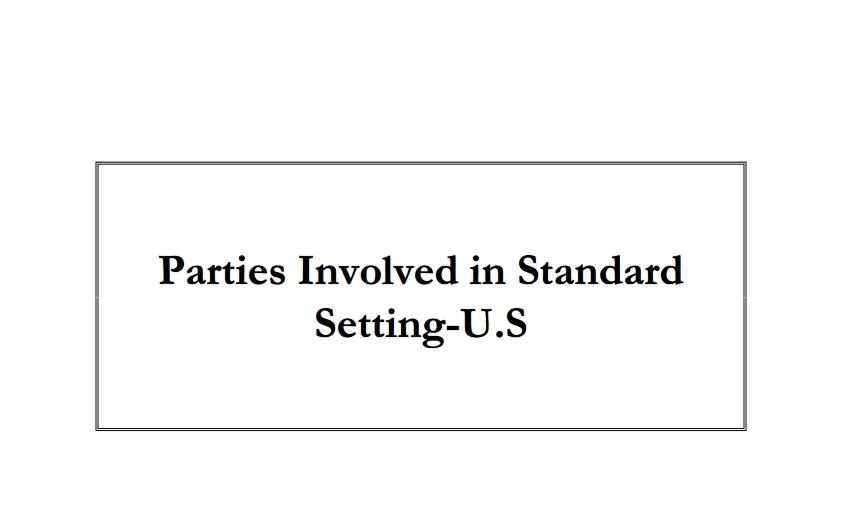 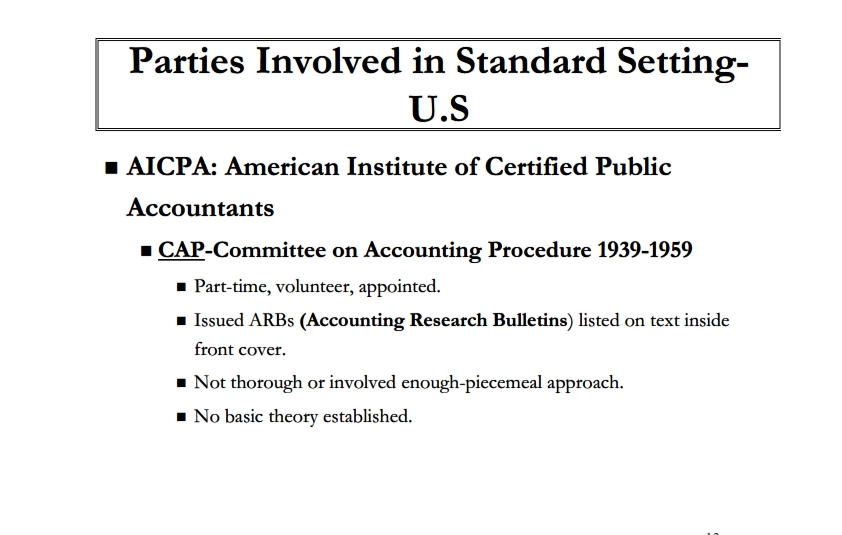 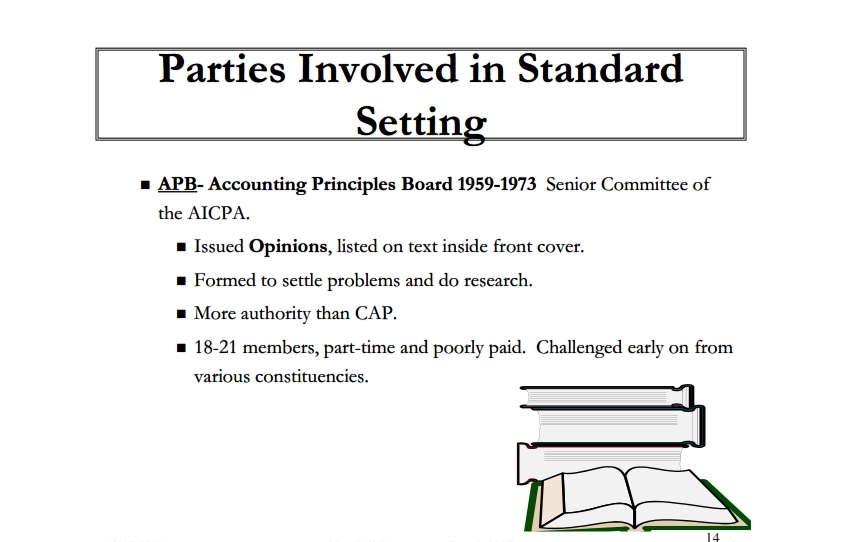 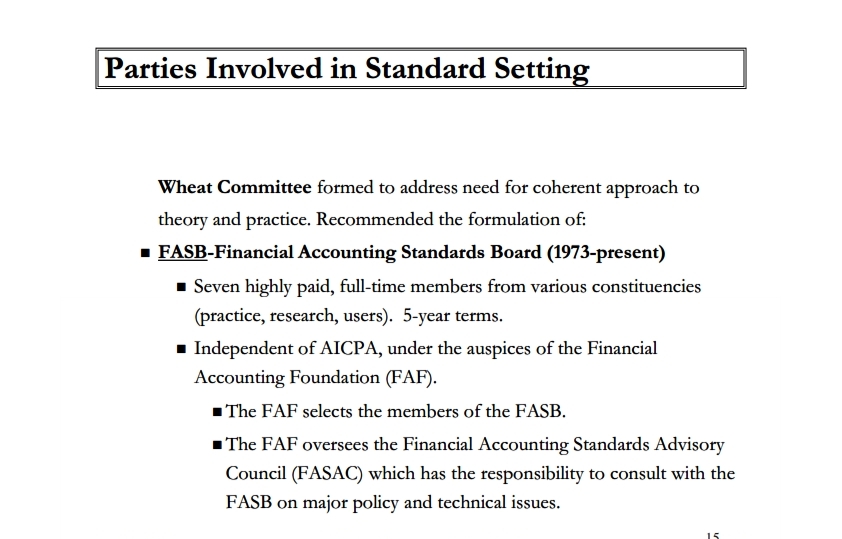 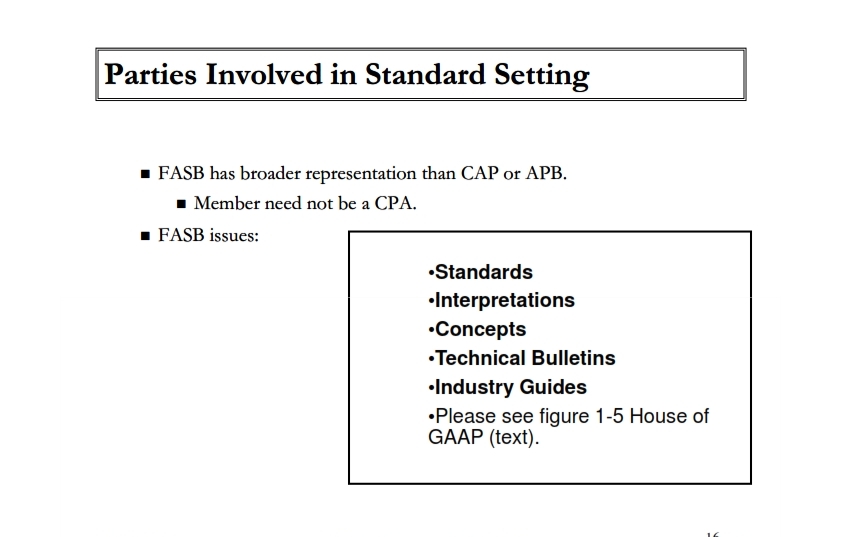 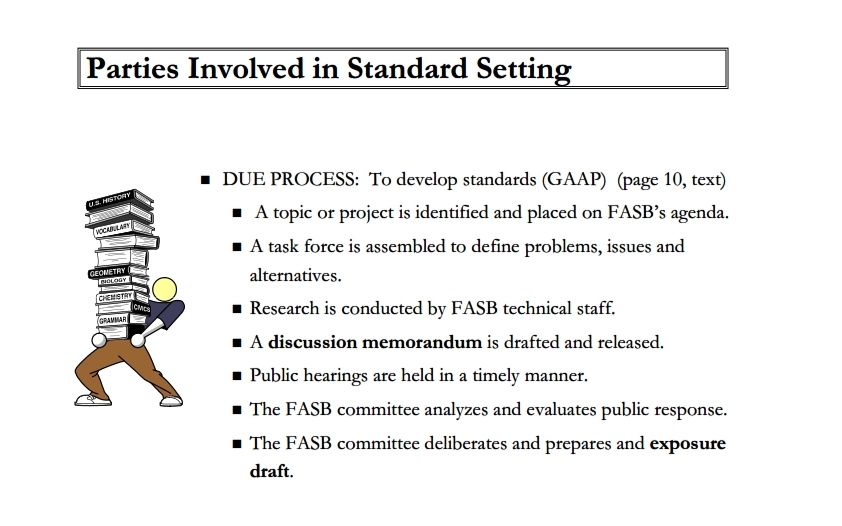 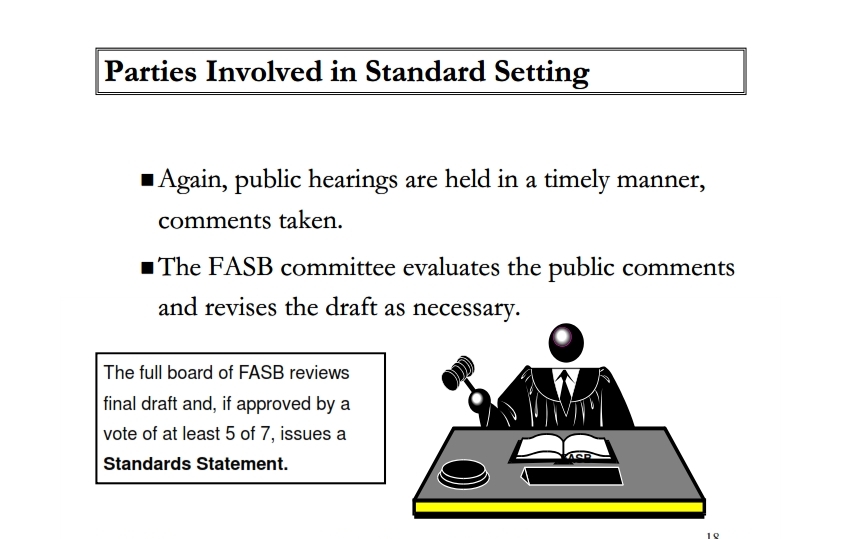 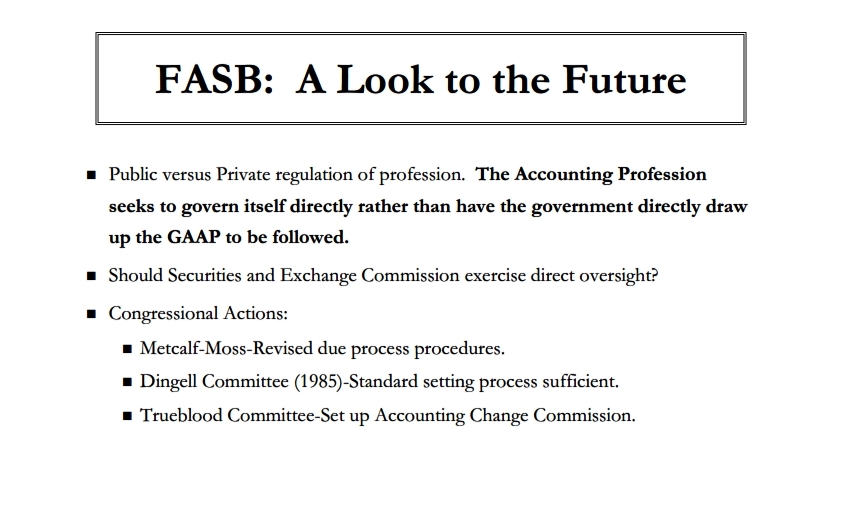 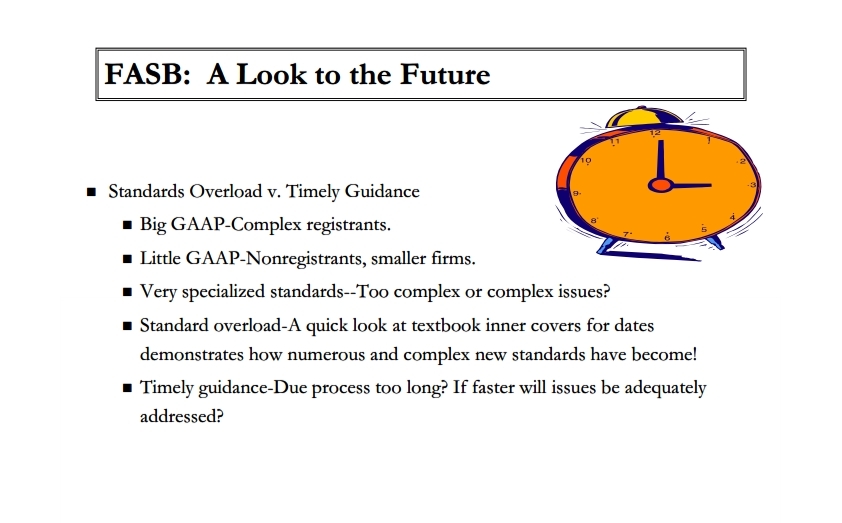 19
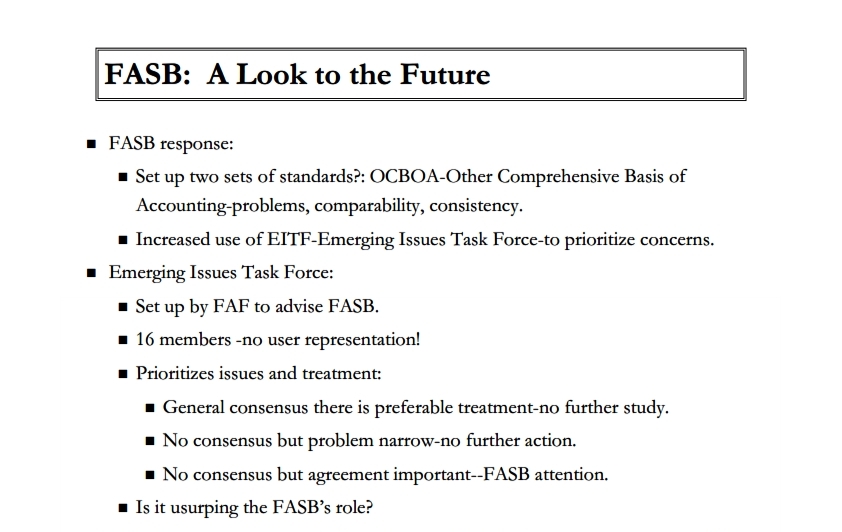 20
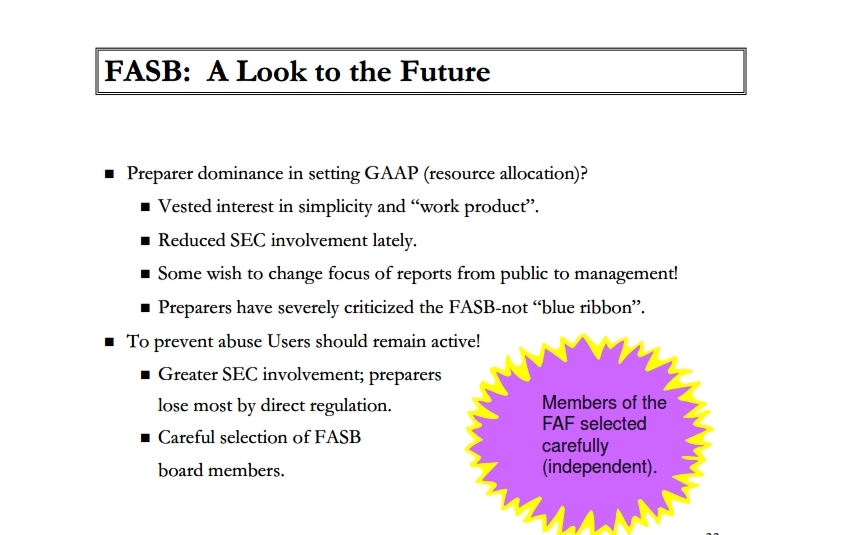 21
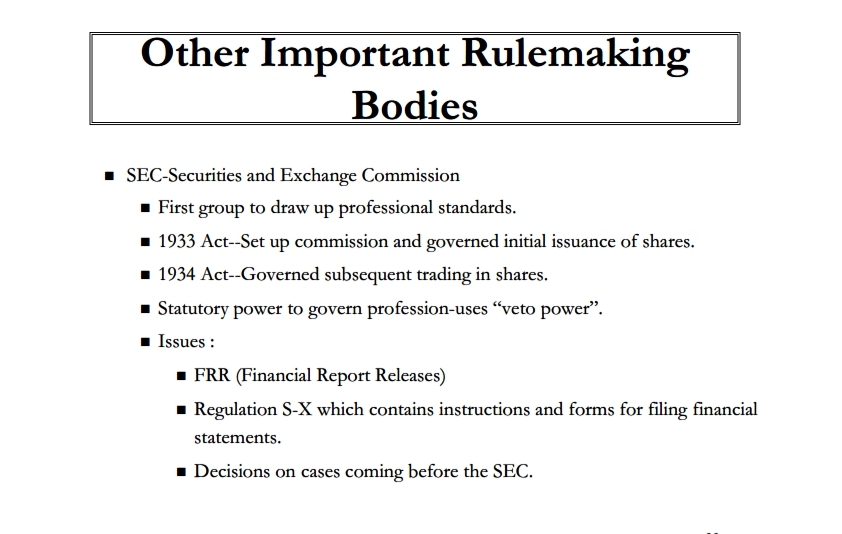 22
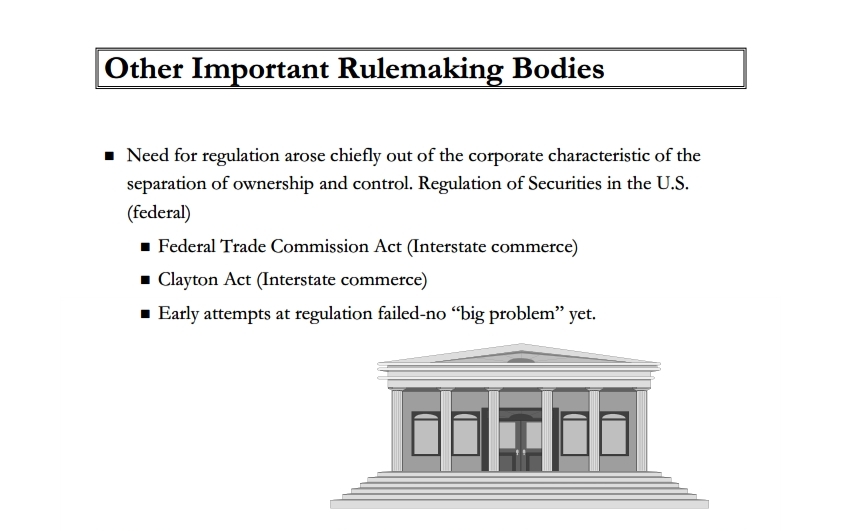 23
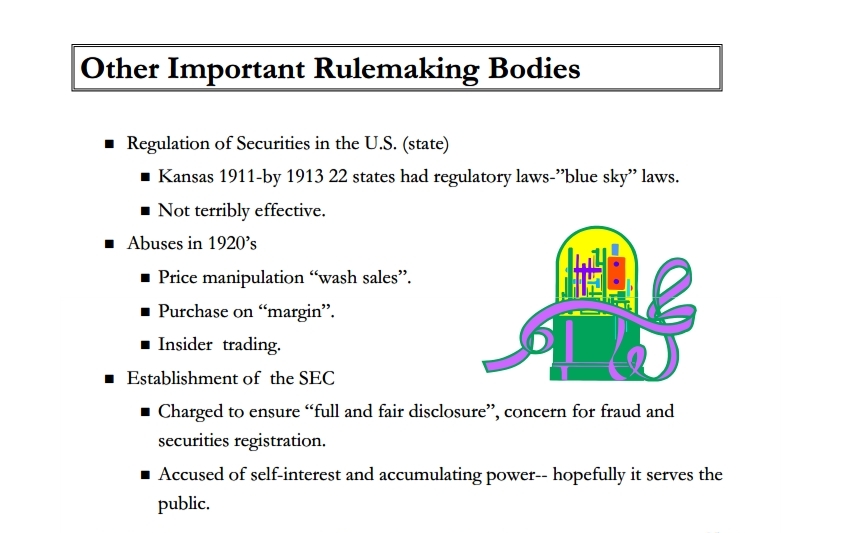 24
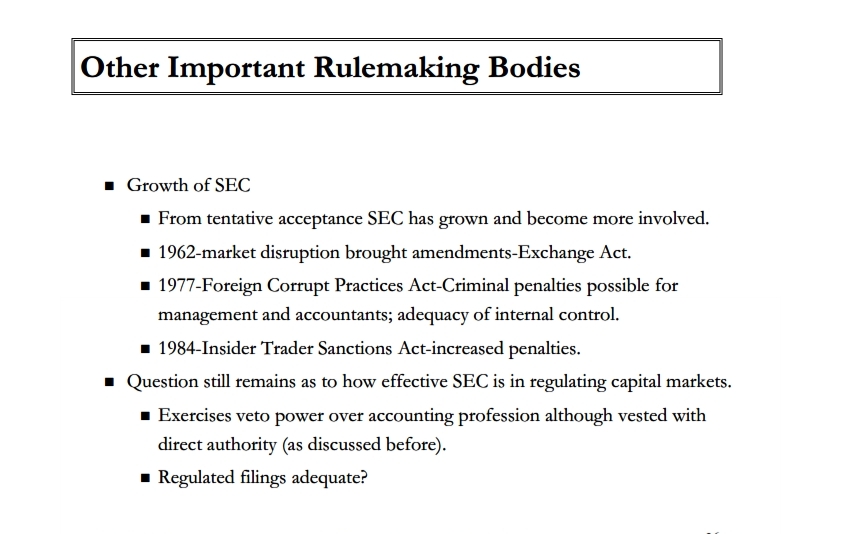 25
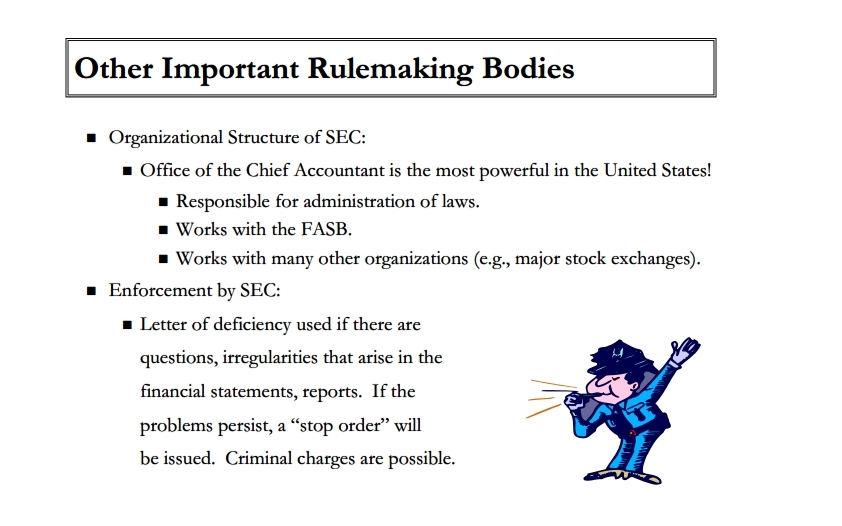 26
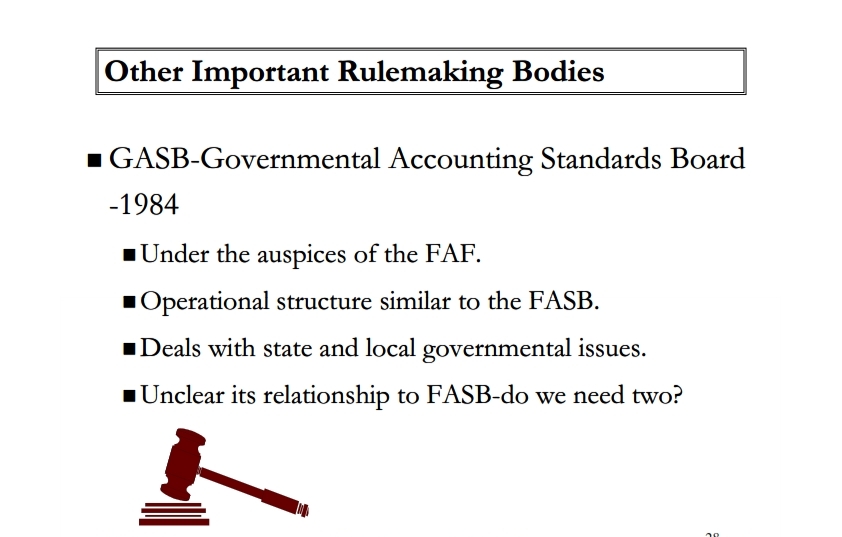 27
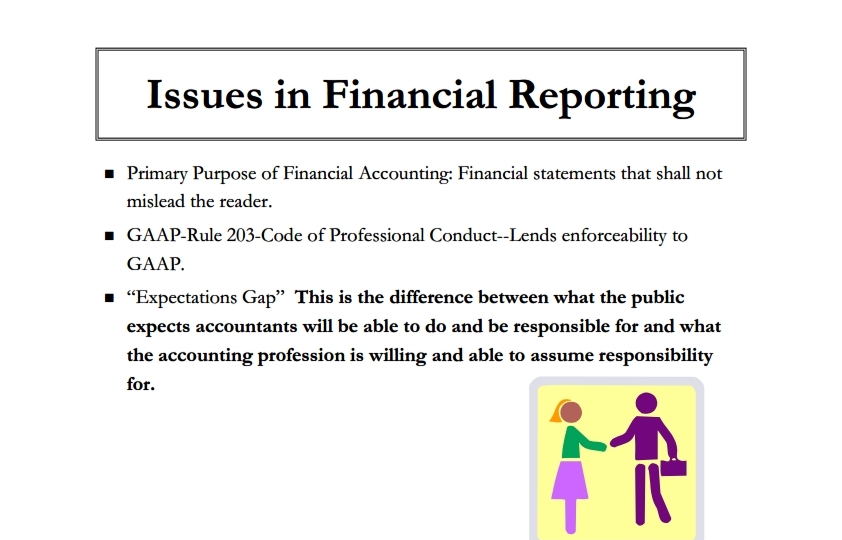 28
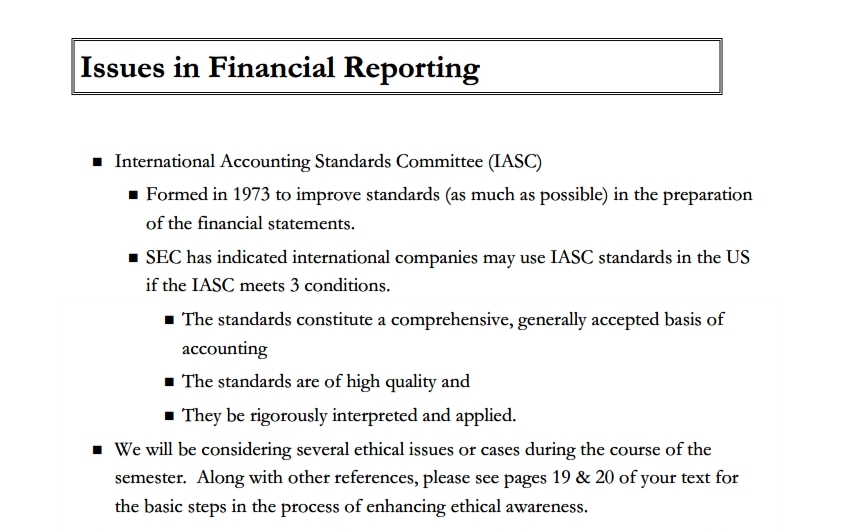 29
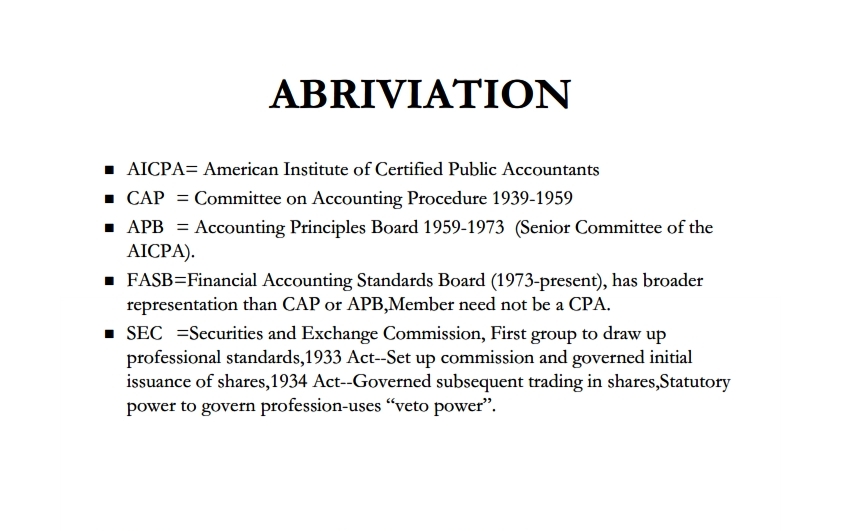 30
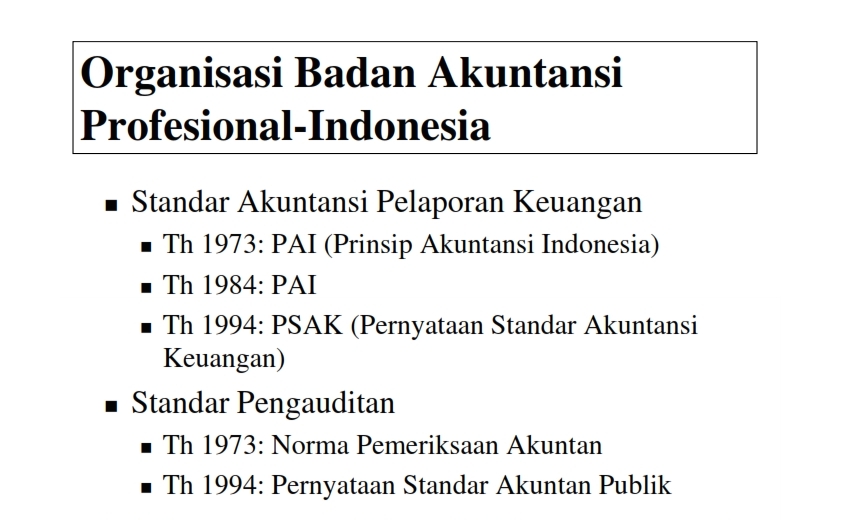 31
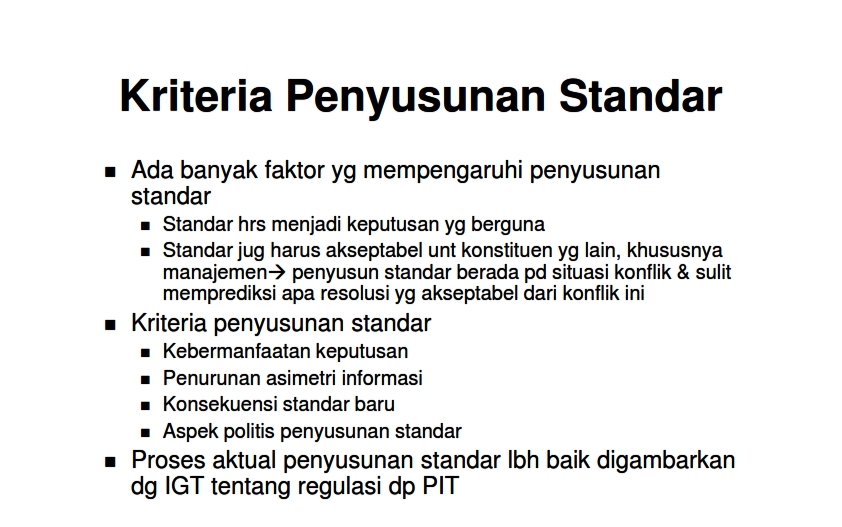 32
SEKIANDANTERIMA KASIH
33